智慧電子應用設計導論(1/3)Sensor-III
Chin-Shiuh Shieh (謝欽旭)
http://bit.kuas.edu.tw/~csshieh
Department of Electronic Engineering
National Kaohsiung University of Applied Sciences, Taiwan
TA：范家禎、姜丞俞
Autumn, 2015
C.-S. Shieh, EC, KUAS, Taiwan
1
PING ))) – Ultra Sound Distance Measuring
PING 超音波距離感測器
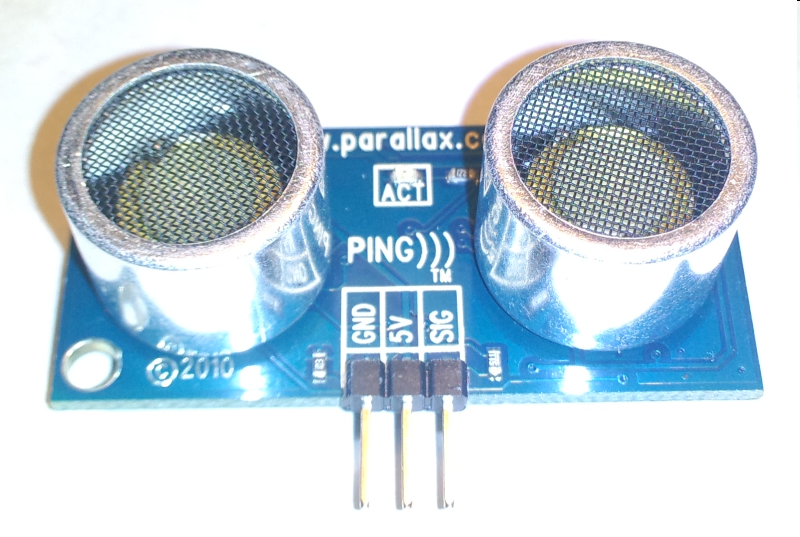 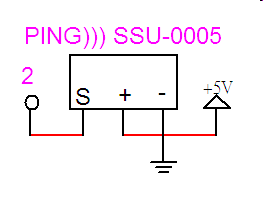 測量範圍：2cm至3m
非常適合使用在機器人上，可以檢測移動中或靜止的物體，使用時只要微處理器的1個I/O即可以。
PING))) sensor使用發出超音波，從sensor到待測物，藉由接收回波所需要的時間來判對距離。
PING ))) (cont)
const int pingPin = 2;
void setup() {
  Serial.begin(9600);
}
void loop()
{
  long duration, inches, cm;
  pinMode(pingPin, OUTPUT);digitalWrite(pingPin, LOW);
  delayMicroseconds(2);digitalWrite(pingPin, HIGH);
  delayMicroseconds(5);digitalWrite(pingPin, LOW);
  pinMode(pingPin, INPUT);duration = pulseIn(pingPin, HIGH);
  cm = microsecondsToCentimeters(duration);
  Serial.print(cm);Serial.print("cm");Serial.println();
  delay(100);
}
PING ))) (cont)
long microsecondsToCentimeters(long microseconds)
{
  // The speed of sound is 340 m/s or 29 microseconds per centimeter.
  // The ping travels out and back, so to find the distance of the
  // object we take half of the distance travelled.
  return microseconds / 29 / 2;
}
3-Axis Accelerometer
MMA7455三軸加速度計模組
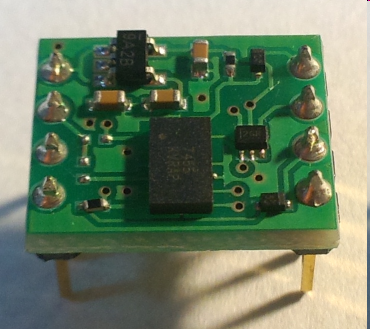 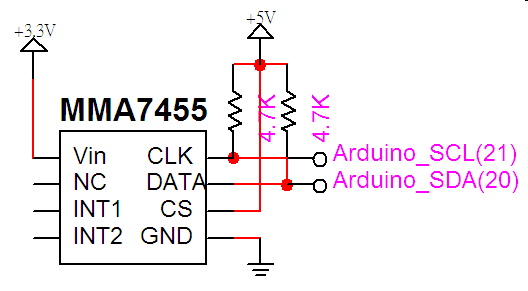 CS：高電位為I2C工作模式;低電位SPI工作模式。
INT1/INT2：使用者可以配置中斷點。
DATA：一個數位訊號輸出，可以測量X、Y、Z三軸的加速度或是傾斜角計算。

應用：
遙控控制傾斜感測、遙控飛機飛行穩定、多軸振動測量、動作感應資料收集。
3-Axis Accelerometer (cont)
#include <Wire.h>
#include <MMA_7455.h>
MMA_7455 mySensor = MMA_7455();
char xVal, yVal, zVal;
void setup()
{
  Serial.begin(9600);
	// Set the sensitivity you want to use
	// 2 = 2g, 4 = 4g, 8 = 8g
  mySensor.initSensitivity(2);
	// Calibrate the Offset, that values corespond in 
	// flat position to: xVal = -30, yVal = -20, zVal = +20
	// !!!Activate this after having the first values read out!!!
	//mySensor.calibrateOffset(0.23, -43.2, 12.43);
}
3-Axis Accelerometer (cont)
void loop()
{
  xVal = mySensor.readAxis('x'); 
  yVal = mySensor.readAxis('y'); 
  zVal = mySensor.readAxis('z'); 
  Serial.print(xVal,DEC);Serial.print(" ");
  Serial.print(yVal,DEC);Serial.print(" ");
  Serial.print(zVal,DEC);Serial.print(" ");
  Serial.println();
  delay(500);
}
Gyroscope
LISY300 單軸陀螺儀
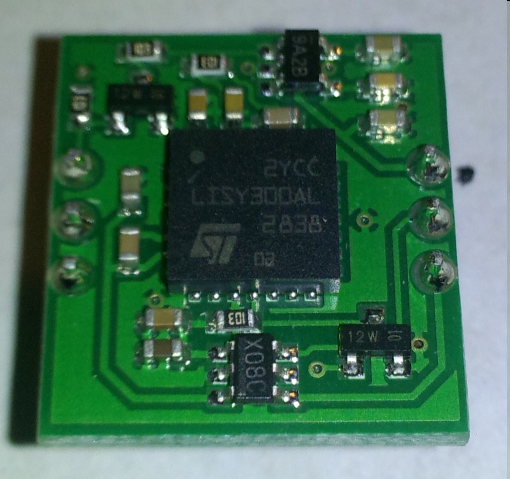 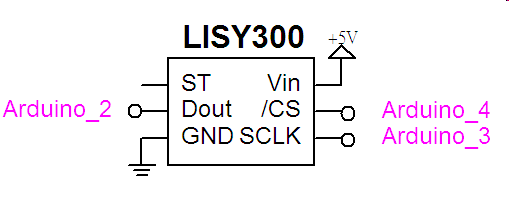 提供最快300°/sec 的旋轉檢測，並且速度可以高達88Hz。
Dout：串列資料輸出。
SCLK：同步時脈輸入。
/CS：低電位致能。

應用：直升機穩定、自動導航、平衡機器人。
Gyroscope (cont)
#define LISY300_Dout 2
#define LISY300_SCLK 3
#define LISY300_CS 4

void setup() {
  Serial.begin(9600);
  pinMode(LISY300_Dout,INPUT);
  pinMode(LISY300_SCLK,OUTPUT);digitalWrite(LISY300_SCLK,HIGH);
  pinMode(LISY300_CS,OUTPUT);digitalWrite(LISY300_CS,HIGH);
}
Gyroscope (cont)
void loop() {
  int val=0;
  digitalWrite(LISY300_CS,LOW);
  for(int i=0;i<13;i++) {
    digitalWrite(LISY300_SCLK,LOW);
    val=val*2+digitalRead(LISY300_Dout);
    digitalWrite(LISY300_SCLK,HIGH);
  }
  digitalWrite(LISY300_CS,HIGH);
  Serial.println(val);
  delay(100);
}
Color Sensor Module
ColorPAL顏色感測器
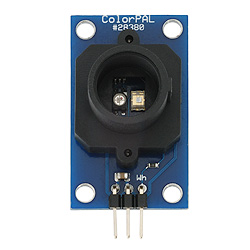 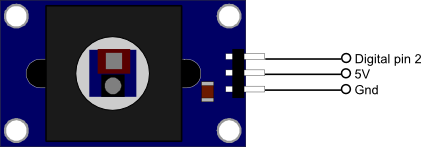 ColorPAL使用其LED照亮樣本
一種色彩元素組成的時候，會隨著產生一種譜光，轉換到電壓轉換器來測量反射回來的光。
從樣本反射的光量，分成紅色(R)，綠色(G)和藍色(B)三原色 來確定樣本的顏色。
GY-87 3-Axis Gyroscope, 3-axis Accelerometer, 3-Axis Digital Compass, Digital Pressure Sensor
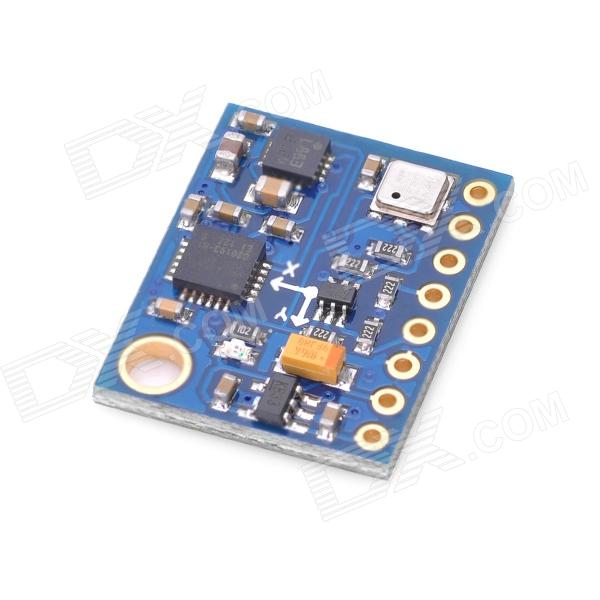 10軸感測模組
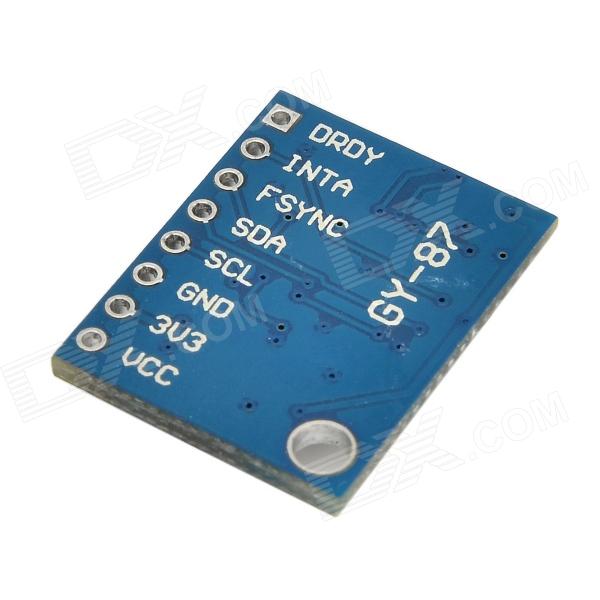 整合
MPU-6050(三軸陀螺儀+三軸加速度)
HMC5883L(三軸電子羅盤)
BMP180(氣壓)
DRDY：Data Ready, Interrupt Pin. Internally pulled high. Optional connection. Low for 250µsec when data is placed in the data output registers.
INTA：Interrupt digital output (totem pole or open-drain)
FSYNC：Frame synchronization digital input. Connect to GND if unused.